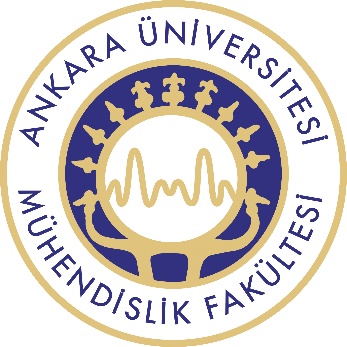 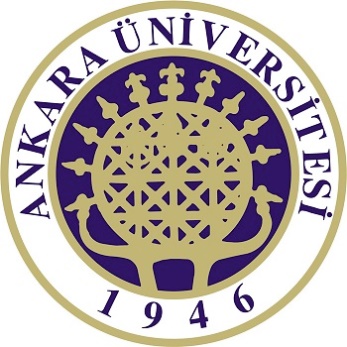 JEM 301 PETROGRAFİ
MAGMATİK KAYALARIN DOKU ADLANDIRMALARI
Magmatik kayaların tanımlanmasını ve jeolojik bulunuş şekillerini anlatan en önemli kavramdır. Kayacı oluşturan bileşen ve/veya bileşenlerin boyutları, konumları, duruş şekilleri, yayılım şekilleri, minerallerin boyutları ve birbirleriyle olan göreli ilişkileri doku çeşitlerini ortaya koymaktadır. Doku çeşitleri daha çok mikroskop altında tespit edilmektedir. Ancak dokuyu oluşturan minerallerin boyutları gözle görülebilecek büyüklükte yer aldığı zaman aynı doku çeşidi hem mikroskobik hem de makroskobik olarak adlandırılabilir. Bu tür dokulara örnek olarak; bazaltik kayaların oluşumu sırasında uçucu bileşenlerin ayrılması sonucu meydana gelen boşluklardan oluşan Vesiküler (boşluklu) doku, boşlukların ikincil karbonat veya silis minerallerin tarafından doldurulması ile oluşan Amigdoloidal doku, granitik kayalardaki feldispatların içinde kuvarsın çivi yazısı şeklinde gözlenmesiyle oluşan Grafik doku, farklı bileşimdeki minerallerin veya tek bir mineralin belirli konsantrik zonlar boyunca farklı renklerin tekrarlanasıyla oluşan Orbiküler doku, potasyum feldispatların etrafını düzenli bir şekilde plajiyoklazların çeperlenmesiyle oluşan Rapakivi dokusu ve felsik minerallerin etrafında amfibol veya piroksen minerallerin çeperlenmesiyle oluşan Osellar dokusu verilebilir. 
  Doku kavramı renk özelliğinden sonra kayalarda ilk dikkati çeken özellik olduğu için makroskobik olarak el boyutunda ayrıca tanımlanabilmektedir. Buna göre doku adlandırmaları el örnekleri (makroskobik) ve mikroskop altında (mikroskobik) yapılabilmektedir.
EL ÖRNEKLERİ ÜZERİNDE (MAKROSKOBİK) DOKU ADLANDIRMALARI
Kayacı oluşturan bileşenlerin gözle ayırt edilebilme özelliklerine göre doku adlandırmaları 3 şekilde yapılabilmektedir. Bunlar; 
Faneritik 
Afanitik
Camsı dokulardır. 
 
FANERİTİK DOKU: Kaya içerisindeki bütün bileşenler kristallenmiş olup, kolayca tanımlanabilecek büyüklüktedir. Bu doku şekli derinde kristalleşen magmatik kayaların (plütonik) dokusunu oluşturmaktadır. Faneritik dokulu bazı kayalarda içerdikleri minerallerin irili ufaklı boyutlarda olması veya bazı minerallerin diğer minerallere oranla oldukça iri kristaller halinde bulunması durumunda faneritik doku kavramının önüne PORFİRO takısı getirilerek PORFİROFANERİTİK doku kavramı tanımlanır. Porfiro ön takısının getirimine neden olan mineraller el örneklerinde iri kristal veya mega kristal şeklinde tanımlanır.  Faneritik doku özellikleri homojen kristalleşen magmatik kayaları, Porfiro doku özelliği ise daha çok heterojen kristalleşen magmatik kayaları ifade etmektedir. Faneritik doku daha çok granit, gabro ve diyorit gibi derinlik kayalarında gözlenebilmektedir.
AFANİTİK DOKU: Bu doku, faneritik dokunun tersine kaya içerisindeki bileşenlerin gözle ayırt edilemeyecek kadar küçük olmasıdır. Tipik olarak volkanik kayaların doku şeklidir. Afanitik doku özelliği gösteren kayalarda bazen tanınabilecek büyüklükte mineraller yer alabilmektedir. Bu durumda afanitik doku kavramının önüne PORFİRO takısı getirilerek PORFİROAFANİTİK doku kavramı tanımlanır. Afanitik doku özelliği daha çok riyolit ve trakitlerde gözlenirken, porfiroafanitik doku özelliği daha çok dasit ve andezitlerde gözlenebilmektedir.
CAMSI DOKU: Kayacı oluşturan bileşenlerin tamamının amorf, camsı halde gözlenmesiyle oluşan doku şeklidir. Bu doku tipik olarak obsidiyen, perlit ve pekştayn gibi volkan camlarının göstermiş oldukları doku şeklidir.
MİKROSKOP ALTINDA DOKU ADLANDIRMALARI 
Yer kabuğunu oluşturan pek çok kayata, kayaları oluşturan bileşenlerin düzen ilişkileri el örneğinde açıkça izlenemediğinden bu tür özellikler büyütülerek mikroskop altında incelenebilmektedir. Kayacı oluşturan bileşenlerin düzen ilişkileri mikroskop altında daha ayrıntılı incelenebildiği için doku adlandırmaları yapılırken bileşenlerin farklı düzen ilişkileri dikkate alınmaktadır. Buna göre mikroskop altında doku adlandırmaları genel olarak 5 ayrı özelliğe göre adlandırılabilmektedir.
Kristallerin Şekillerine Göre
     Magmanın katılaşması sırasında kristalleşen mineraller düzenli geometrik ve morfolojik şekillerine göre 3 gruba ayrılmaktadır. 
 Özşekilli (İdiyomorf, Öhedral) Kristaller: Kristalleşen minerallerin yüzeyleri tamamen düzgün yüzeyler oluşturacak şekilde gelişmiştir.
Yarı özşekilli (Hipidiyomorf, Subhedral) Kristaller: Kristalleşen mineral yüzeylerinin sadece bir kısmı iyi gelişmiştir.
Özşekilsiz (Ksenomorf, Anhedral) Kristaller: Kristalleşen minerallerin yüzeyleri tamamen düzensizdir.
Kristallerin Bir Etkileşim Sonucu Kazandıkları Özel Şekillerine Göre
Kemirme (Magma Korozyonu) İskelet Dokusu: Kristalleşen mineraller kenar kısımlarının magmadan arta kalan ergiyiklerin etkisiyle kemirilmesi sonucu ortaya çıkan doku şeklidir.
Sieve veya Dendiritik Doku: Özellikle volkanik ve subvolkanik kayalarda gelişen bu doku magmanın ani soğuması sonucu minerallerin tamamen kristalleşmeleri ile iç veya kenar kısımlarında kalıntı olarak görülen camsı yapıların gelişmesidir.
Yalancı Şekiller (Pseudomorflar): Kristal şekli belli bir minerale benzeyen fakat kristalin içerisinde başka bir mineralin veya minerallerin bulunmasıyla oluşan dokulardır. Örneğin; lösit kristalinin nefelin ve ortoklaza dönüşmesi.
Kristallenme Derecelerine Göre
Magmatik kayalarda kendisini oluşturan bileşenlerin kristalleşme durumuna göre 3 farklı doku grubu tanımlanır. Buna göre;
Holokristalin Doku: Kaya içerisinde yer alan minerallerin tamamı kristalleşmiş olup, plütonik kayaların oluşturmuş olduğu doku şeklidir.
Hipokristalin veya Hipohiyalin Doku: İnce kesitte kayacın hem kristallerden hem de volkan camından oluşması durumunda ortaya çıkan dokudur. Volkanik kayaların oluşturmuş olduğu doku şeklidir.
Holohiyalin Doku: İnce kesitte kayacın tamamen volkan camından oluşmuş olarak gözlenmesiyle ortaya çıkan dokudur. Obsidiyen, perlit ve pekştayn gibi volkan camlarının oluşturmuş olduğu doku şeklidir.
Kristallerin Bağıl Büyüklüklerine ve Birbirleri ile Olan Ortak İlişkilerine Göre
Tanesel Doku (equigranular): İnce kesitte kayacı oluşturan bileşenlerin yaklaşık eşit boyutta bulunmasıyla oluşan dokudur. Tipik olarak plütonik kayaların oluşturmuş olduğu dokudur. Tanesel dokuya sahip kayalar ayrıca 3 alt gruba ayrılabilmektedir. Buna göre;
Özşekilli Tanesel (öhedral granular = idiyomorf tanesel): Kayacı oluşturan minerallerin hemen hemen tamamının özşekilli kristallerden oluşmasıyla ortaya çıkan dokudur.
Yarı özşekilli Tanesel (subhedral granular = hipidiyomorf tanesel): Kayacı oluşturan mineraller çoğunlukla yarı özşekilli minerallerden oluşmuşsa kayacın dokusuna yarı özşekilli tanesel denir.
Özşekilsiz Tanesel (anhedral granular = ksenomorf tanesel): Kayacı oluşturan minerallerin büyük çoğunluğu özşekilsiz minerallerden oluşmuşsa kayacın dokusuna özşekilsiz tanesel denir. Tipik olarak aplitik daykların gösterebilecekleri doku şeklidir.
İrili-ufaklı Doku (porfirik): İnce kesitte minerallerin farklı boyutlarda irili ufaklı bulunmasıyla oluşan dokudur. İrili ufaklı bu porfirik doku tipik olarak subvolkanik kayaların göstermiş olduğu doku şeklidir.
Seriate Doku: Aynı tür minerallerin bir matriks içerisinde farklı büyüklüklerde görülmesiyle oluşan doku şeklidir. Tipik olarak andezit kayalarında gözlenebilmektedir.
Glomeroporfirik Doku: Porfirik dokunun bir türü olup iri kristallerin (fenokristaller) bir araya toplanarak kümelenmesiyle ortaya çıkan doku şeklidir. Bu doku hem plütonik hem de volkanik kayalarda gözlenebilmektedir. Ancak daha çok volkanik kayalarda gözlenmektedir.
Poikilitik Doku: İri taneli minerallerin içinde bir veya birkaç türden küçük minerallerin kapanım şeklinde bulunmasıyla oluşan doku şeklidir.  
Monzonitik Doku: Poikilitik dokunun bir çeşidi olarak ortaya çıkan bu doku iri K-feldispatların içerisinde diğer minerallerin yer almasıyla oluşabilmekte ve tipik olarak monzonitlerde gözlenmektedir.
Ofitik Doku: Plajiyoklaz minerallerinin birbirlerini engellemeli şekilde keserek aralarına piroksen ve olivin gibi mineralleri almasıyla oluşan doku şeklidir. Tipik olarak diyabaz (dolerit) larda gözlenebilmektedir.
Kristallerin Tane Boyutuna Göre
Magmatik kayalarda yer alan bileşenlerin tane boyutu doku adlandırmalarında kullanılabilmektedir. Buna göre mikroskop altında minerallerin boyutlarına göre kaba, orta ve ince taneli olmak üzere 3 ayrılabilmektedir.
Kaba Taneli: Tane boyu 5 mm ve daha büyük olan minerallerin oluşturduğu dokudur.
Orta Taneli: Tane boyu 1-4 mm arasında olan ve orta boyutlu minerallerden oluşan kayaların dokusudur.
İnce Taneli: Tane boyu 1 mm’den küçük olan minerallerin oluşturduğu dokudur. İnce taneli mineraller polarizan mikroskop altında optik özellikleri incelenemeyecek küçüklükte bulundukları zaman mikrolit ve kristalit olmak üzere 2 gruba ayrılabilmektedir.
-Mikrolit: Kristallerin optik özellikleri incelenemeyecek kadar küçük ve sadece analizör devredeyken girişim renkleri belirlenebiliyorsa mikroklit olarak tanımlanabilir.
-Kristalit: Mikrolitlerden daha küçük olan mikroskop altında yuvarlağımsı, çubuk veya saç kılına benzer şekillerde görülen, oldukça ince bileşenlere kristalit denir. 
*Mikroklit ve kristalit çok hızlı soğuyan volkanik kayaların hamurunda bazen volkan camına eşlik ederek izlenirler.
Subofitik Doku: Ofitik dokuya benzer şekilde gözlenmektedir. Bu dokuda plajiyoklaz mineralleri ofitik dokuya nazaran, nisbeten daha iri plajiyoklazların birbirlerini kısmi olarak engelleyecek şekilde bulunması ve aralarında yine piroksen ve olivin gibi minerallerin yer almasıyla oluşmaktadır.
İntersertal Doku: Özellikle bazaltlarda gözlenebilen bu doku plajiyoklaz, mikrolit ve kristalitlerinin birbirlerini engellemeli şekilde keserek aralarına volkan camı ve/veya piroksen-olivin minerallerini almasıyla oluşan doku şeklidir.
6-Kristallerin Birbirleriyle Olan Çizgiselliği ve Özel İlişkilerine Göre
Trakitik Doku: Kaya içerisindeki minerallerin uzun eksenlerinin birbirlerine göre paralel bir şekilde dizilerek ve belirgin bir akma dokusu göstererek meydana getirdikleri doku şeklidir. Tipik olarak trakitik kayalarında gözlenebildikleri için bu ismi almıştır.
Pilotaksitik Doku: Volkanik kayalarda gözlenebilen bu dokuda kayacın hamuru, birbirlerine paralel olacak şekilde dizilmiş (trakitik doku özelliğindeki gibi) tamamen mikrolit ve kristalitlerden meydana gelmektedir. Trakit ve bazaltlarda görülebilmektedir.
Tarak Dokusu: Kayacın içerisindeki minerallerin kenarından itibaren serbest bir şekilde boşluğa doğru kristallerinin büyümesi ile oluşmaktadır. Uzunlamasına gelişmiş kristallerin aynı yönde bükülüp dallanmasıyla tarak şeklinde oluşabilmektedir. Kristaller tipik bir şekilde bantlar, tabakalar ve saçaklar oluşturur. Bu bantlar, tabakalar ve saçaklar tabakalanma düzlemine 600 – 900 eğimle gelişebilmektedir.
 Orbiküler Doku: Farklı bileşimdeki minerallerin veya tek bir mineralin belirli konsantrik zonları boyunca farklı renklerin tekrarlanmasıyla oluşan dokudur.
Grafik (mikro grafik) Doku: Herhangi bir mineralin diğer bir mineralin içerisinde çivi yazısı ve grafik şeklinde görüldüğü dokudur. Bunun en iyi örneği alkali feldispat ile kuvars arasında gözlenen dokudur. Kuvarsın alkali feldispat içinde küçük çivi yazısına benzer şekilde köşeli kamalar şeklinde yer almasıyla oluşmaktadır.
Mirmekitik Doku: Herhangi bir mineralin diğer bir mineralin içerisinde eğri, köşesiz kurtçuklar şeklinde görüldüğü dokudur. Bunun en iyi örneği alkali feldispat ile kuvars arasında gözlenen dokudur. Kuvarsın alkali feldispat içinde küçük köşesiz kurtçuklar şeklinde yer almasıyla oluşmaktadır.
Pertitik Doku: K-feldispat içinde Na’ca zengin plajiyoklaz (albitlerin) lamellerinin, ipliksi, yamamsı, damarımsı ve çubuksu şekillerde yer almasıyla oluşmaktadır.
Sferulitik Doku: Bir mineralin merkezinden kenarına doğru ışınsal bir biçimde, mikroskop tablasının döndürülmesiyle görüntü alanını süpürecek şekilde hareket etmesi ile oluşmaktadır.
Korona (Kelfitik Kuşağı) Dokusu: Bir mineralin kenarının başka bir mineral tarafından çevrilmesiyle oluşabilmektedir. Örneğin piroksenin etrafını amfibolün sarması veya ortopiroksenin etrafını olivinlerin sarması. Bu tür ilişkiler eriyik ile mineral arasındaki reaksiyon sonucu veya dıştaki mineralin eriyiği tarafından oluşabilmektedir.
Zonlu Doku: Tek bir kristal içindeki bir veya daha fazla konsantrik bantlar tarafından veya kapanım hatları ile veya kristalin katı çözelti içindeki ani veya dereceli değişimi ile ayrılmasına zonlanma, bu olay sonucu ortaya çıkan dokuya da zonlu doku denir.
Elek Dokusu: Olivin ve/veya piroksen minerallerinin serpantinleşmesiyle elek görüntüsüne benzer şekilde serpantin minerallerinin oluşmasıyla ortaya çıkan doku şeklidir. Tipik olarak serpantinitlerde gözlenebilmektedir.
Vesiküler Doku: Özellikle volkanik kayaların katılaşması sırasında uçucu bileşenlerin ayrılmasıyla, katılaşmakta olan kayata bıraktıkları düzensiz yapıdaki boşluklu şekillerdir.
Amigdoloidal Doku: Vesiküler dokusu gösteren kayaların boşluklu kısımlarının ikincil mineraller tarafından (kalsit, dolomit, zeolitler, kuvars, kalsedon, analsim ve klorit gibi) doldurulmasıyla ortaya çıkan dokudur.
Rapakivi Dokusu: Granitik kayaların kristalleşmesi esnasında kristalleşmiş ve kristalleşmekte olan K-feldispatların Na’ca zengin ergiyiklerin etkisi altında kalarak plajiyoklazlar tarafından çeperlenmesiyle ortaya çıkan doku şeklidir.
Osellar Dokusu: Kuvars ve plajiyoklaz gibi felsik minerallerin etrafını amfibol ve piroksen gibi mafik minerallerin çeperlenmesi sonucu oluşan doku şeklidir. Özellikle felsik ve mafik magmanın karışımı sonucu oluşabilecek doku şeklidir.